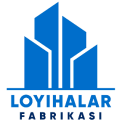 “Ер-ёнғоқ пастаси ишлаб чиқариш"
Лойиҳа тавсифи
Лойиҳа манзили
Лойиҳанинг иқтисодий кўрсаткичлари
Лойиҳанинг харажатлар тақсимоти
Қашқадарё вилояти, Қарши шаҳри
Ер-ёнғоқ пастаси  
жуда оммабоп 
маҳсулот бўлиб деярли 
барча давлатларда 
ажойиб таасурот 
қолдирган. Унинг 
тенгсиз таъми ва 
тўйимлилиги уни 
такрор ва такрор харид 
қилишга ундайди. 
      Ушбу лойиҳа 56,2 
минг АҚШ доллари 
эвазига ташкил этилиб, 
1 йилда ўртача 
қувватда  337 042 дона 
350г лик ер-ёнғоқ 
пастаси ишлаб 
чиқаришни ўз олдига 
мақсад қилган
Ер-ёнғоқ 
пастаси
Ўз-ўзини қоплаш (PP)
Бино қуриш
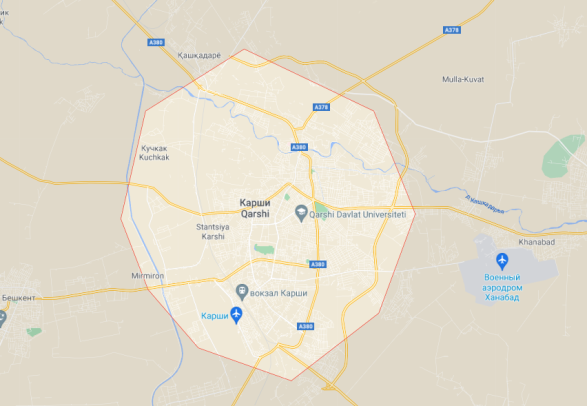 4,1 минг
  $
19 ой
Ички даромадлилик даражаси(IRR)
Айланма маблағ
Соф жорий қиймат (NPV)
Ускуналар
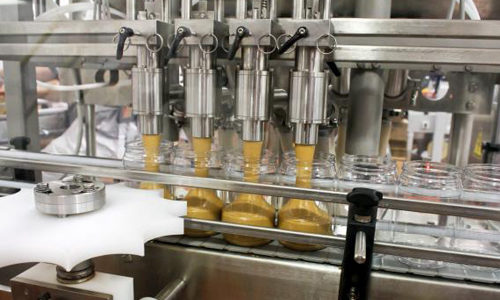 34,3 минг
   $
15,2 минг
   $
188.3 минг
     $
87,6%
Бошқа харажатлар
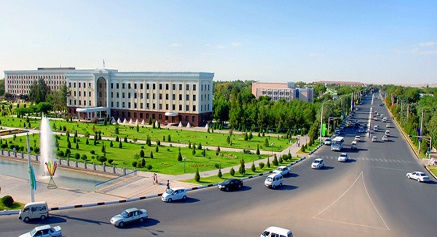 2,4 минг
   $
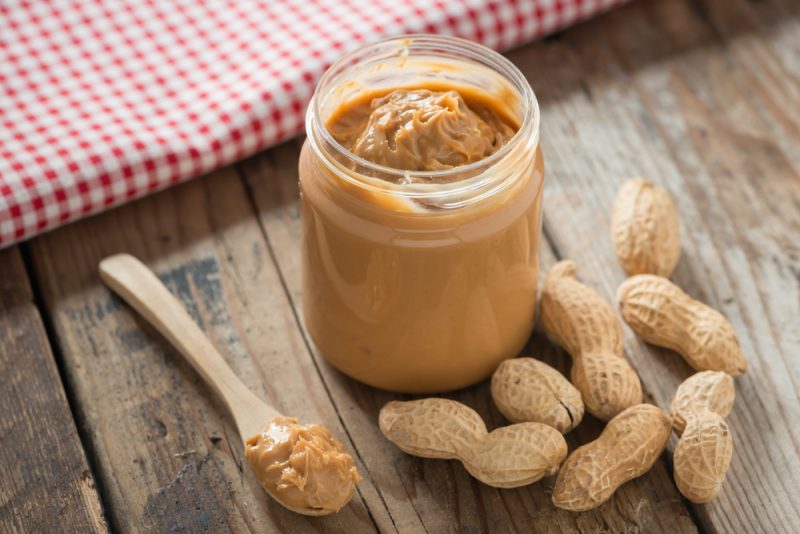 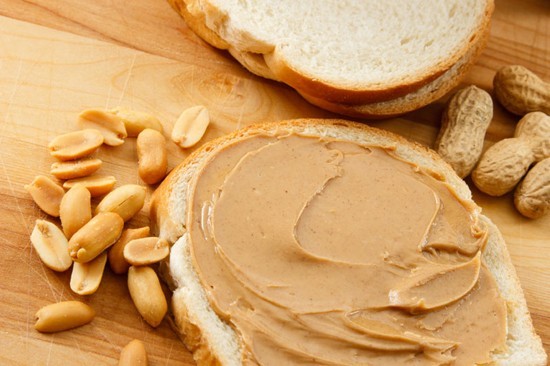 Ишчи ўрин сони
Ўз маблағи
10 нафар
0.0
Лойиҳа қиймати
Минг $
56,2
Ишга тушиш вақти
Банк кредити
Минг $
2021-2022
56,2
Минг $